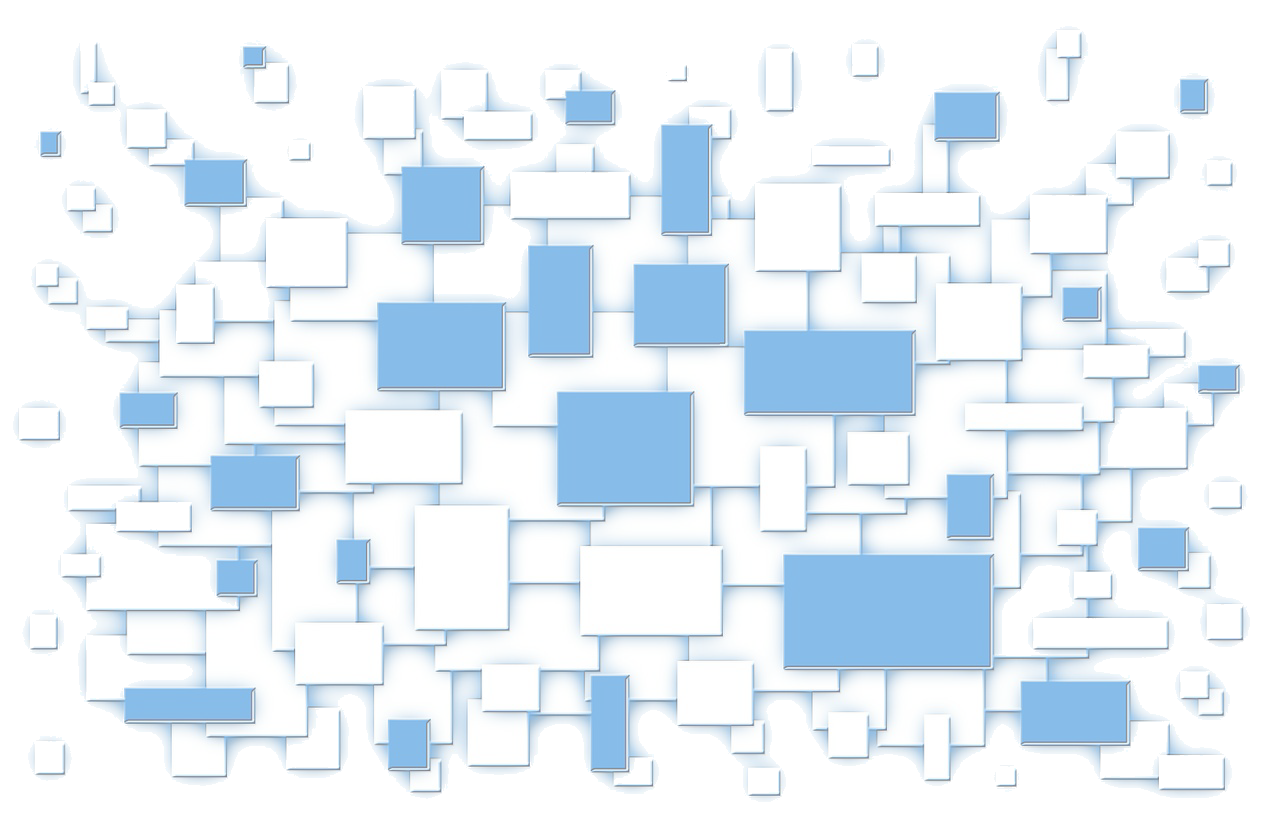 REVENUE MANAGEMENT ORGANIZATIONAL CHART TEMPLATES
The Role of a Chief Revenue Officer 
Where do they fit in?
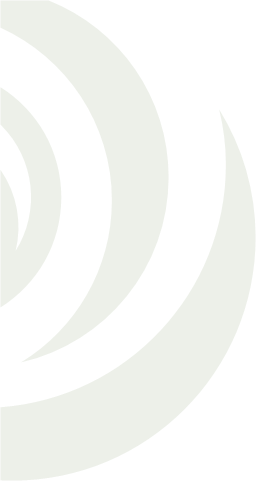 Org Charts – Revenue Focused
Within each organization, there are conflicts and ineffective teams. When you begin to take a closer look at the positions and the responsibilities of an executive team, it may become apparent that misalignments and mismatches exist.

For instance, you may see a Sales Manager answering directly to a VP of Marketing or vice versa. With different world views and expertise, this can thwart the efforts of even the most talented.

The following slides offer editable organizational charts with a Chief Revenue Officer in place.  

Since there is no one size org chart that fits all, you will find a variety of scenarios to begin the process of positioning your team with a focus on aligning revenue teams and activities. 

Please feel free to contact me if you need objective feedback or new ideas,
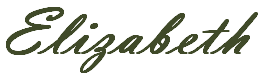 206-361-4562
elizabeth@Resultist.com
www.resultist.com
Revenue Organizational Chart
Chief Revenue Officer
VP SALES
VP MARKETING
Sales
 Manager
Customer
 Relationship Manager
Internet Marketing Manager
Marketing Manager
Social 
Media Mgr
Sales
 Executive
Customer Service Representative
Website Coordinator
Marketing Execution
Copywriter
& Designer
www.resultist.com
Revenue Organizational Chart – Marketing
Chief Revenue Officer
VP MARKETING
Marketing Strategies Mgr.
Product Mgr
Promotion
Director
Advertising Director
PR Manager
Market Research Director
Staff
Staff
Staff
Staff
Staff
Staff
Staff
Staff
Staff
Staff
Staff
Staff
Staff
www.resultist.com
CEO
Revenue Organizational Chart
Chief Revenue Officer
Corporate Marketing
Demand Marketing
Sales Development
Front-Line Sales
Customer Success
Revenue Operations
Staff
Staff
Staff
Staff
Staff
Staff
Staff
Staff
Staff
Staff
Staff
Staff
Staff
Staff
Staff
Staff
Staff
Staff
Staff
Staff
Staff
Staff
Staff
Staff
www.resultist.com
Revenue Organizational Chart
Chief Revenue Officer
Digital Marketing Manager
VP Sales
Research &
Development
Mergers & Acquisitions
Corporate Development
Sales Manager
Sales Executive
Sales Executive
www.resultist.com
Revenue Organizational Structure
CEO
CRO
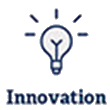 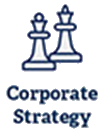 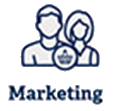 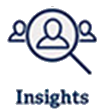 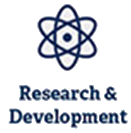 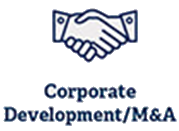 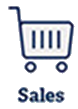 -----
www.resultist.com
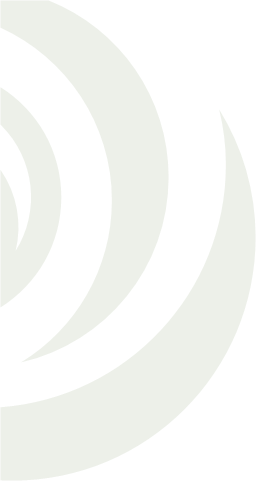 More Support and Resources
If you are recruiting a Chief Revenue Officer or currently in the role of a CRO,you might be interested in these resources:

What is a Chief Revenue Officer - Job Description and Responsibilities

Ebook: The Role of a Chief Revenue Officer – An extensive look into the role and responsibilities of a CRO

The next three slides are blank templates and avatars to use as you strategize and re-position your team to be more effective.

Please feel free to contact me if you need objective feedback or new ideas,
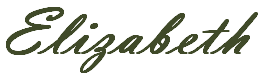 206-361-4562
elizabeth@Resultist.com
www.resultist.com
Organizational Chart – Blank
Description
Description
Text
Text
Insert your desired text for this label of data.
Insert your desired text for this label of data.
Text
Text
Text
Text
Text
Text
Text
Text
Text
Text
Text
Text
Text
Text
Text
Text
Text
Text
Text
Text
www.resultist.com
Organizational Chart – Blank
Text
Text
Text
Text
Text
Insert your desired text for this label of data.
Insert your desired text for this label of data.
Insert your desired text for this label of data.
Insert your desired text for this label of data.
Text
Text
Text
Text
Text
Text
Text
Text
www.resultist.com
Organizational Chart Avatars
www.resultist.com